Endevor Eclipse Usage step-by-step
Bernie Beriau
July 2019
[Speaker Notes: <audio>
Welcome to the <Product>, <Topic> video.
</audio>]
© 2019 Broadcom. All rights reserved. Broadcom confidential & proprietary information. The term “Broadcom” refers to Broadcom Inc. and/or its subsidiaries. For Broadcom, Broadcom Partner and Broadcom Customer use only. No unauthorized use, copying or distribution. All names of individuals or of companies referenced herein are fictitious names used for instructional purposes only. Any similarity to any real persons or businesses is purely coincidental. All trademarks, trade names, service marks and logos referenced herein belong to their respective companies. These Materials are for your informational purposes only, and do not form any type of warranty. The use of any software or product referenced in the Materials is governed by the end user’s applicable license agreement. Broadcom is the manufacturer of these Materials. Provided with “Restricted Rights.”
Yes
Select Yes to accept terms and begin the course, otherwise select Exit.
Questions to answer
I now have Endevor Eclipse and Endevor Web Services running, so how do I go about working with Endevor through the Eclipse Plug-in?
What are my first steps?
What is the difference between Repository and Project?
How do I tell if everything is working?
[Speaker Notes: Reading from left to right, Background/Problems were viewed, the developers made suggestions and requirements, proposed the solution items and outlined the benefits.]
REQUIRED SLIDE ~WBT ~ILT
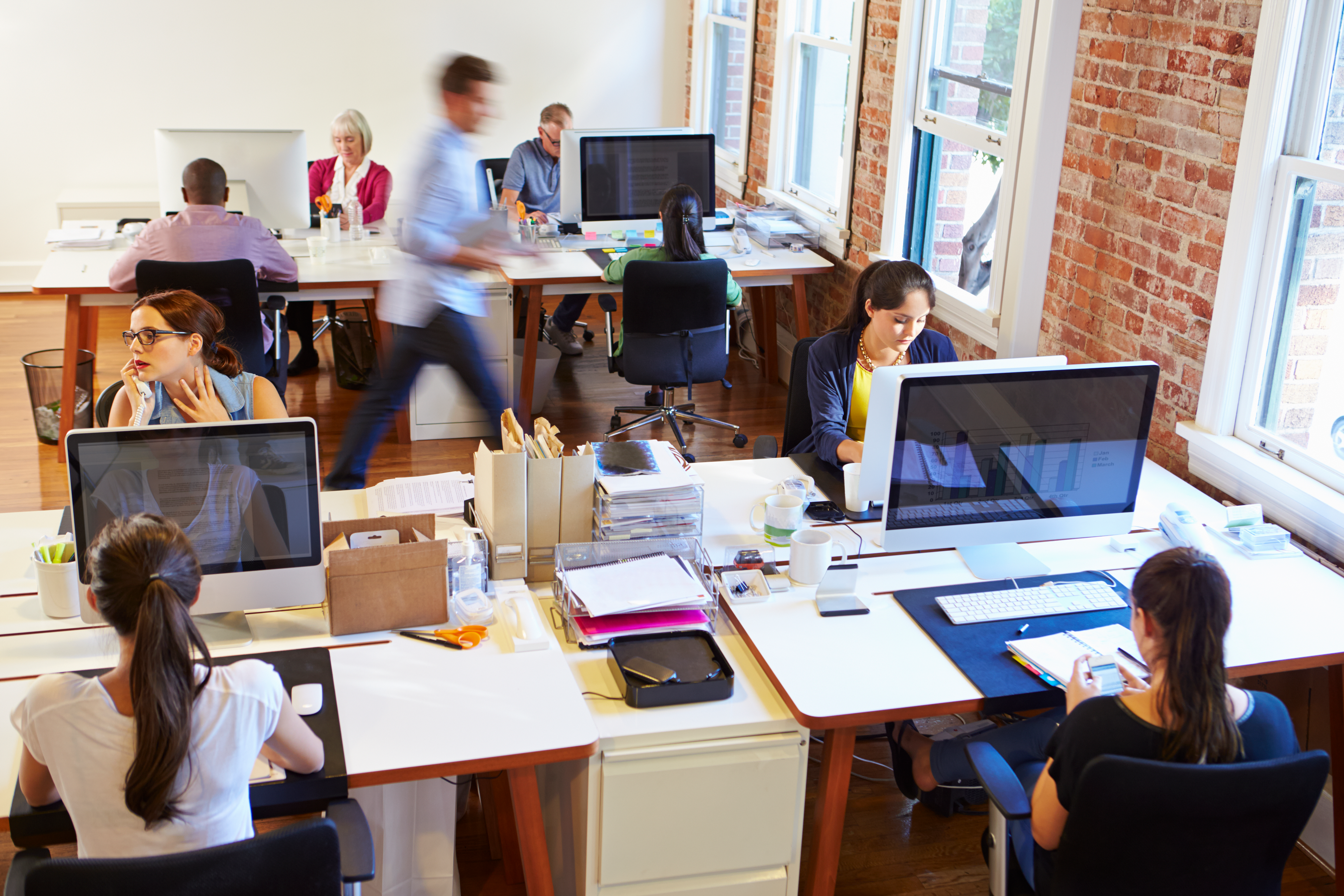 Agenda
Tasks
A module contains at least one task. A task defines a job activity that results in an observable end product. Typically, a task is composed of one or more procedures, which can be interactive demonstrations or demonstrations. A task is written in sentence case.
Add Repository
Add Project
View Elements
Add Element to project
Edit Element
Update Element into Endevor
This slide, listing the objectives for this module or course, lets the learner know what is covered in this training and why they need to know it. Use action words like ‘Explain’ or ‘Describe’ when listing the objectives as this provides the learner with concrete skills that can be measured. Avoid using words like ‘Understand’, for example.
<1> wbt nav tree
[Speaker Notes: <audio>


</audio>]
Add a Repository
Identify a repository
Click on NEW RESPOSITORY to invoke the wizard.
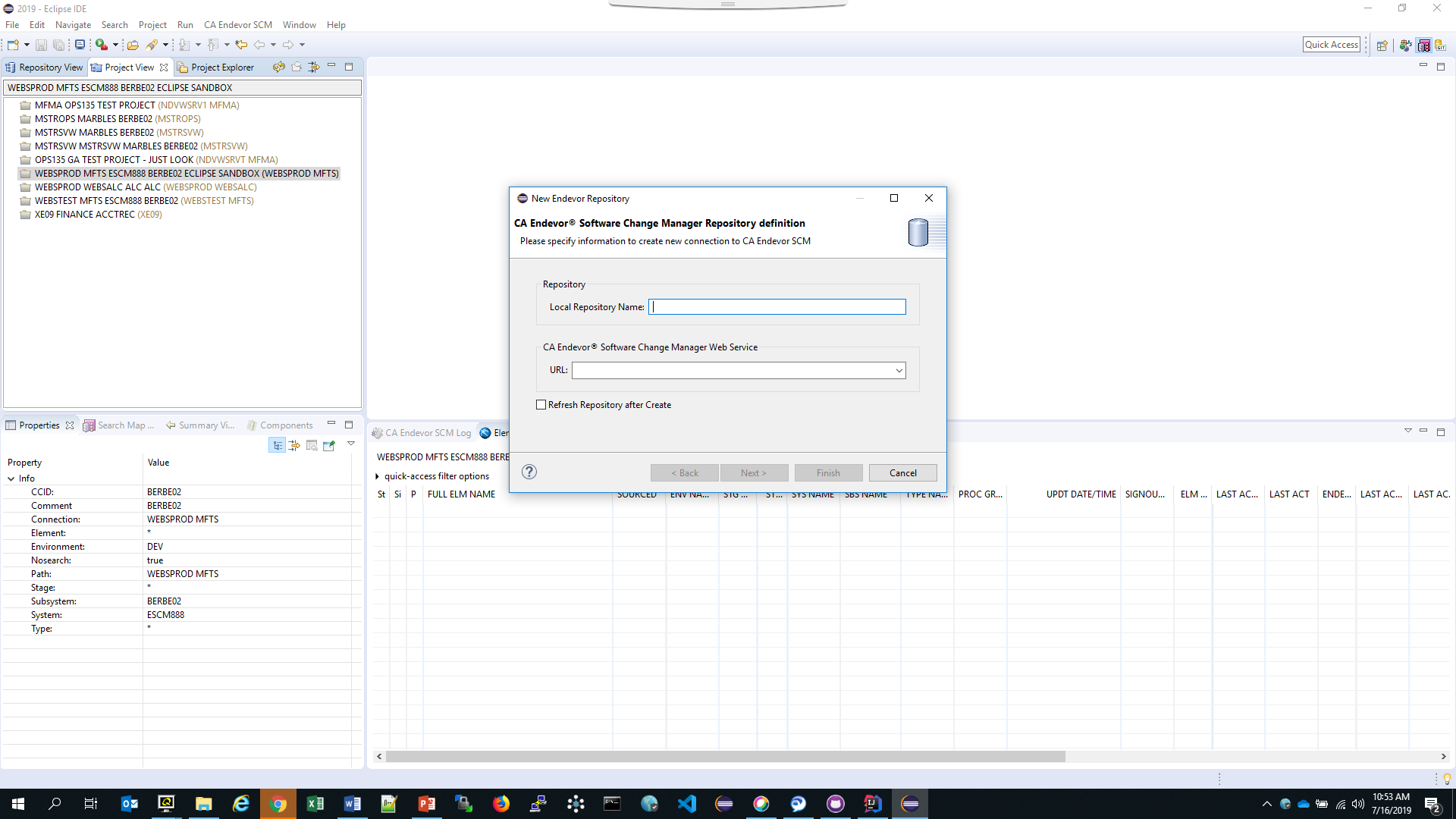 [Speaker Notes: Because CA purchased MANY software products over the years from multiple companies, their methodologies for source management and product delivery were very diverse.  All had some pro’s and con’s, but after analysis and demonstrations by the experts, the best part of all the different utilities, tools and techniques were identified and marked for inclusion into the application to be used.]
Add a Repository
Identify a repository
Supply a name that identifies the repository and provide URL of the Web Service and Port.
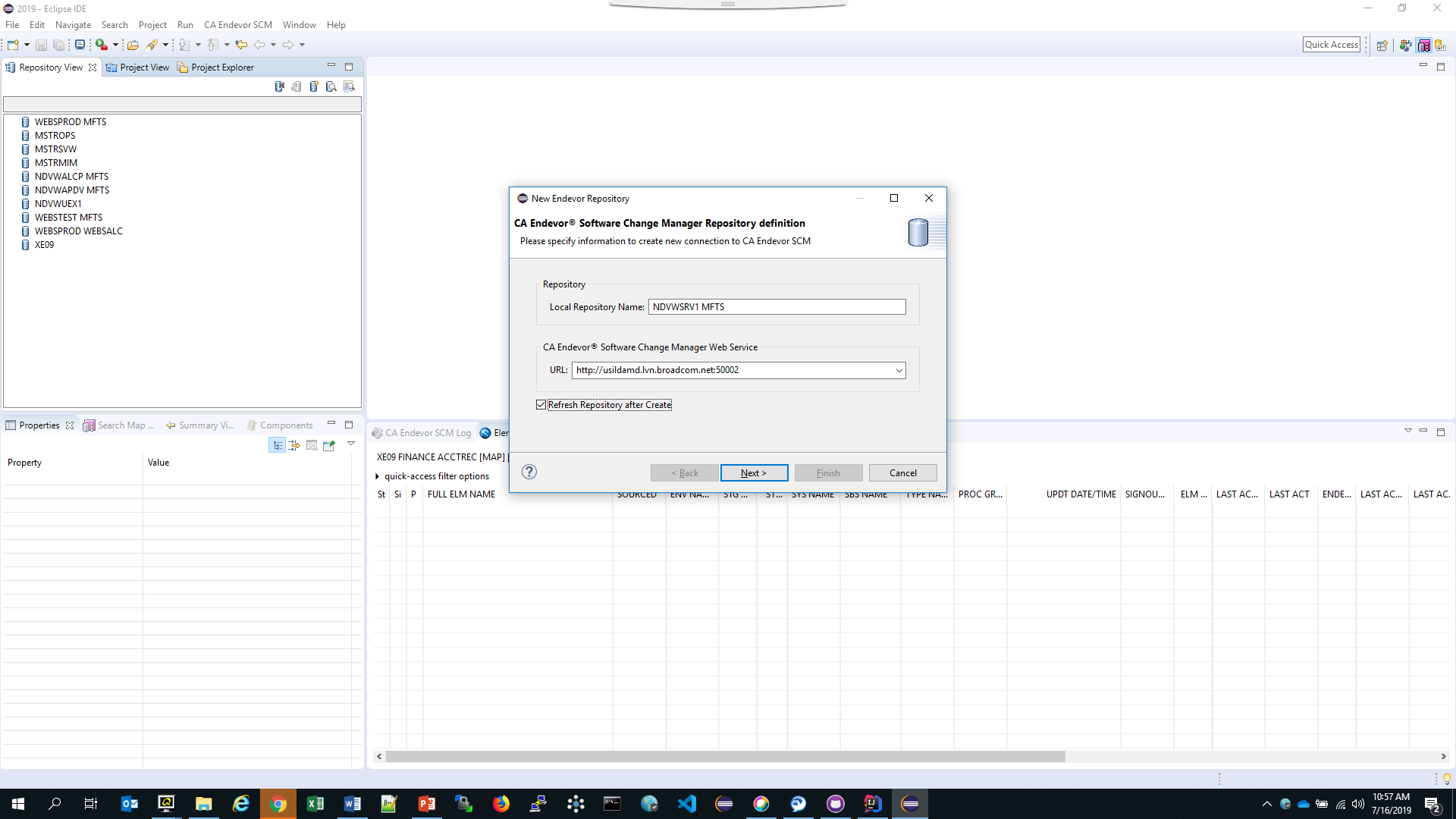 [Speaker Notes: Because CA purchased MANY software products over the years from multiple companies, their methodologies for source management and product delivery were very diverse.  All had some pro’s and con’s, but after analysis and demonstrations by the experts, the best part of all the different utilities, tools and techniques were identified and marked for inclusion into the application to be used.]
Add a Repository
Identify a repository
Supply a name that identifies the repository and provide URL of the Web Service and Port.
Click NEXT
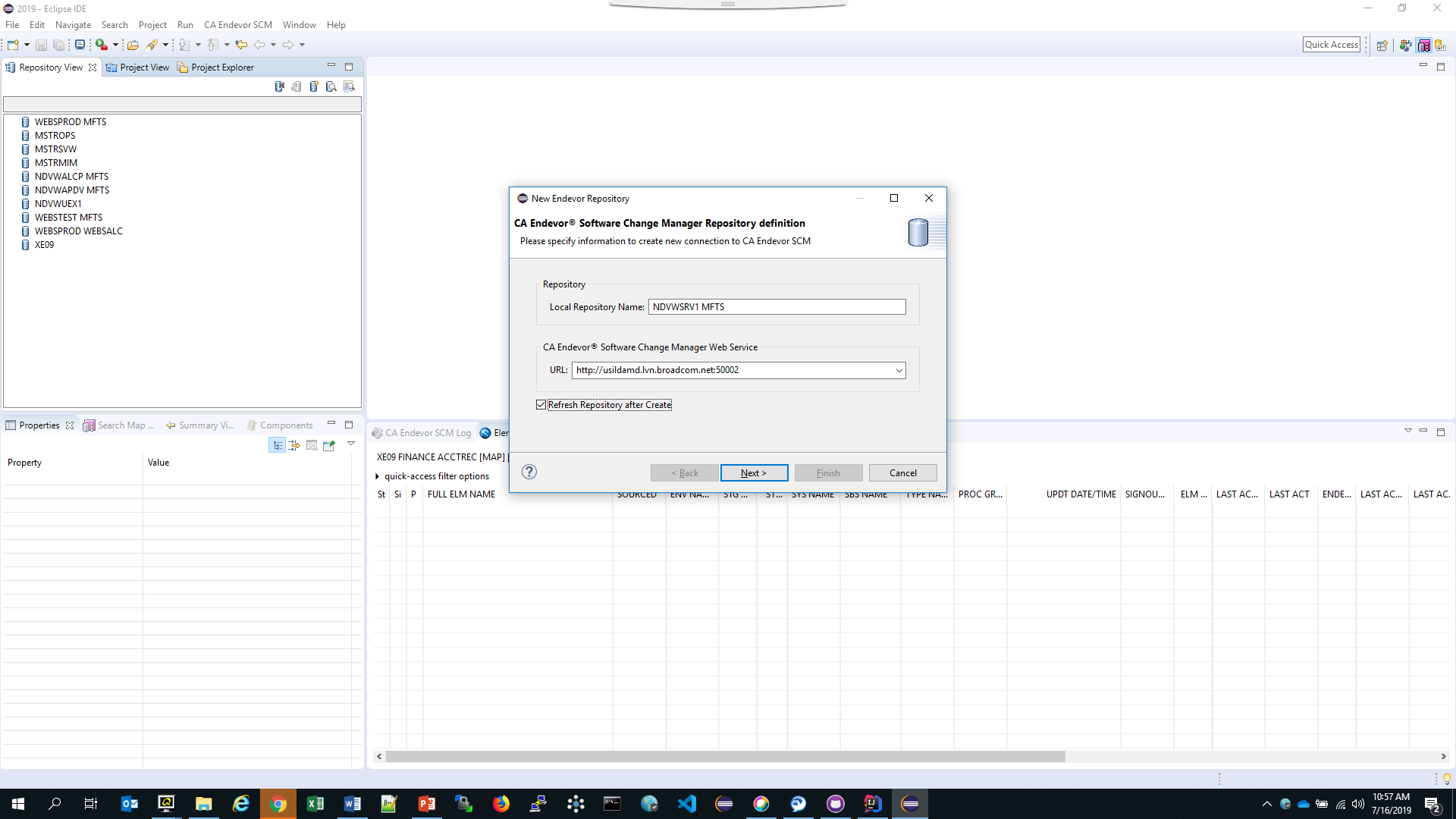 [Speaker Notes: Because CA purchased MANY software products over the years from multiple companies, their methodologies for source management and product delivery were very diverse.  All had some pro’s and con’s, but after analysis and demonstrations by the experts, the best part of all the different utilities, tools and techniques were identified and marked for inclusion into the application to be used.]
Add a Repository
Identify a repository
Select the Web Service (C1DEFLTS Table) that contains the inventory you desire
Click FINISH
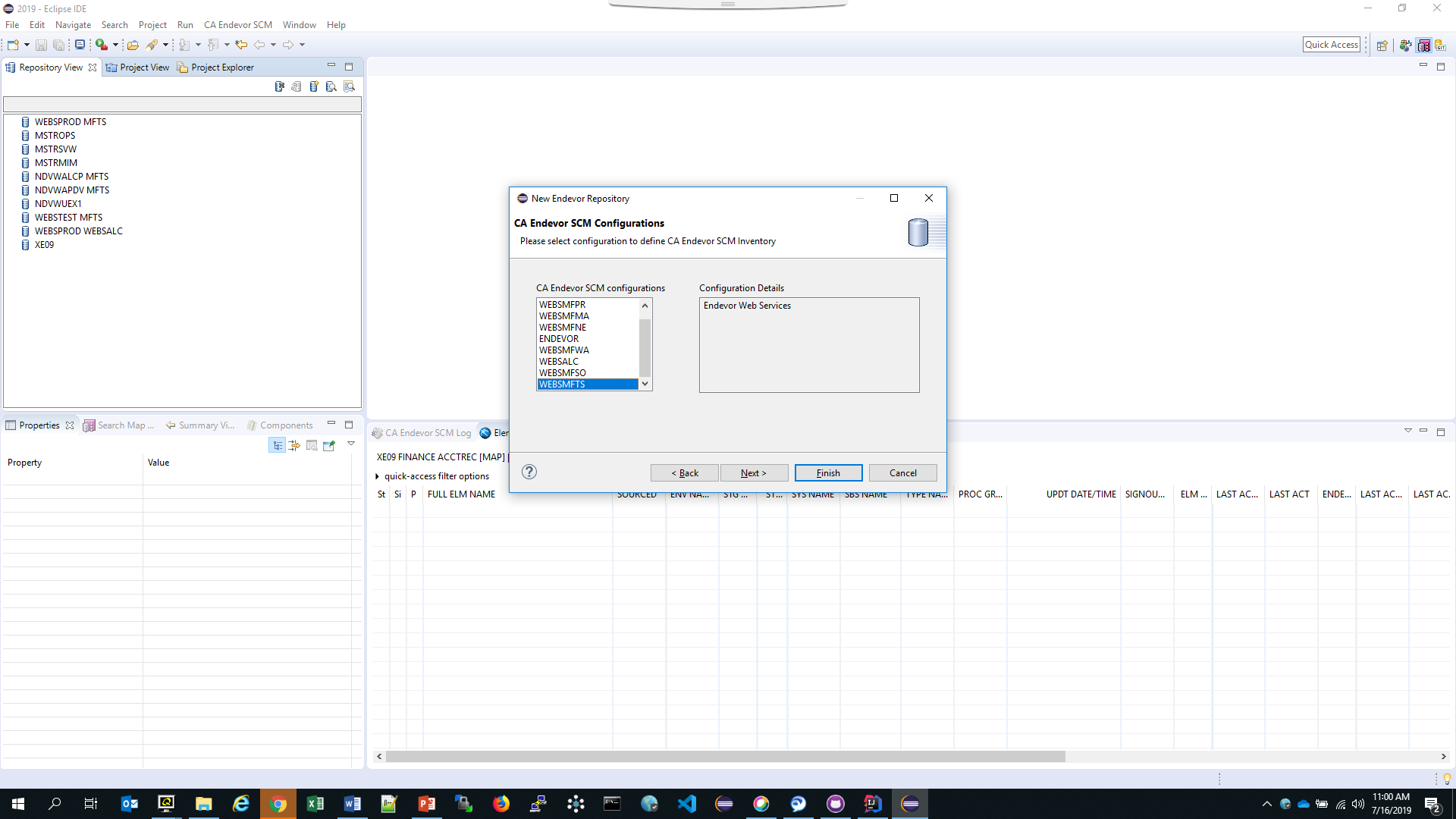 [Speaker Notes: Because CA purchased MANY software products over the years from multiple companies, their methodologies for source management and product delivery were very diverse.  All had some pro’s and con’s, but after analysis and demonstrations by the experts, the best part of all the different utilities, tools and techniques were identified and marked for inclusion into the application to be used.]
Add a Repository
Identify a repository
Supply the TSO Userid and Password
Click Sign In
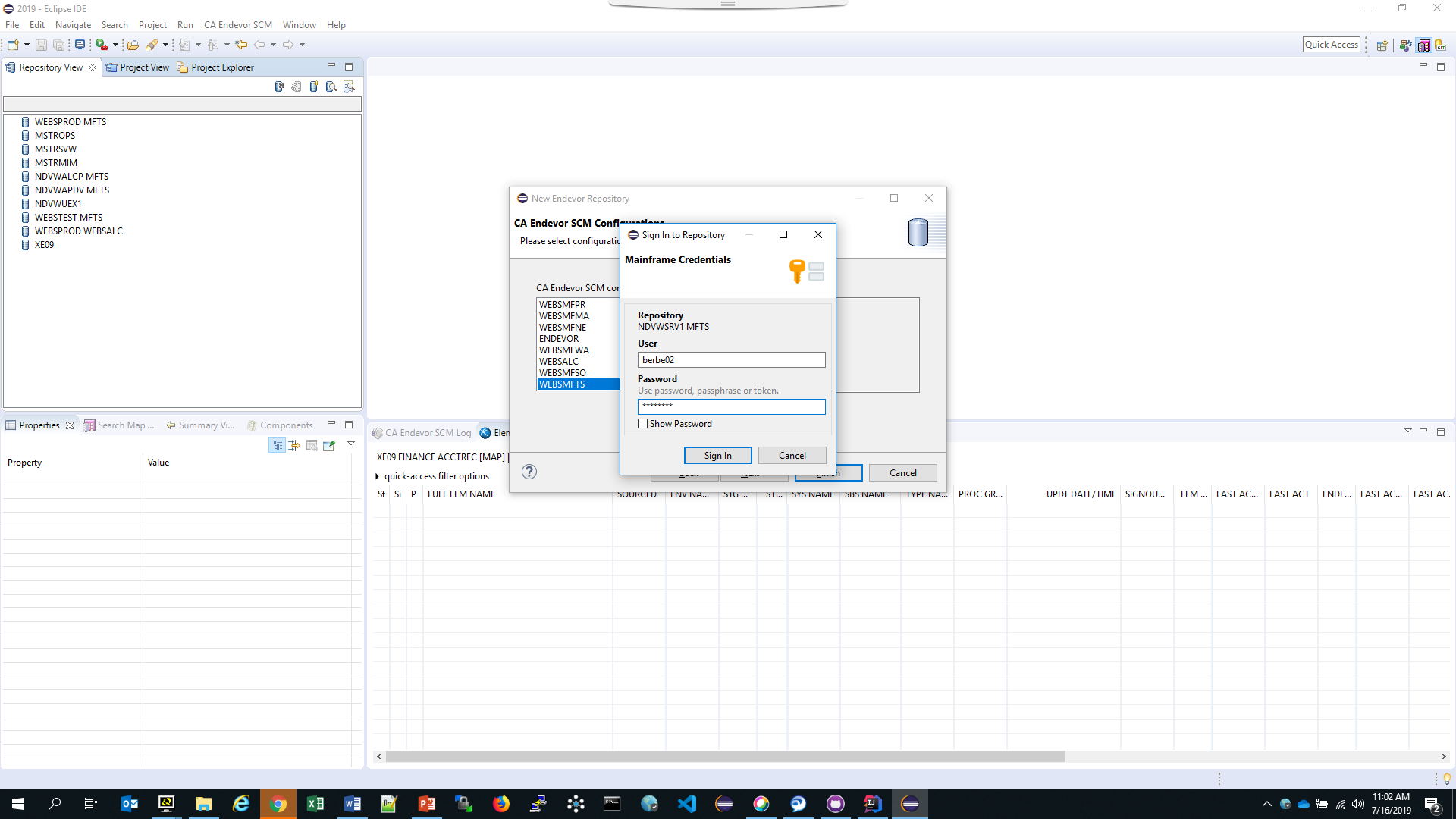 [Speaker Notes: Because CA purchased MANY software products over the years from multiple companies, their methodologies for source management and product delivery were very diverse.  All had some pro’s and con’s, but after analysis and demonstrations by the experts, the best part of all the different utilities, tools and techniques were identified and marked for inclusion into the application to be used.]
Add a Repository
Look at the SCM Log and Repository View for success
Note the Caret to the left of the repository
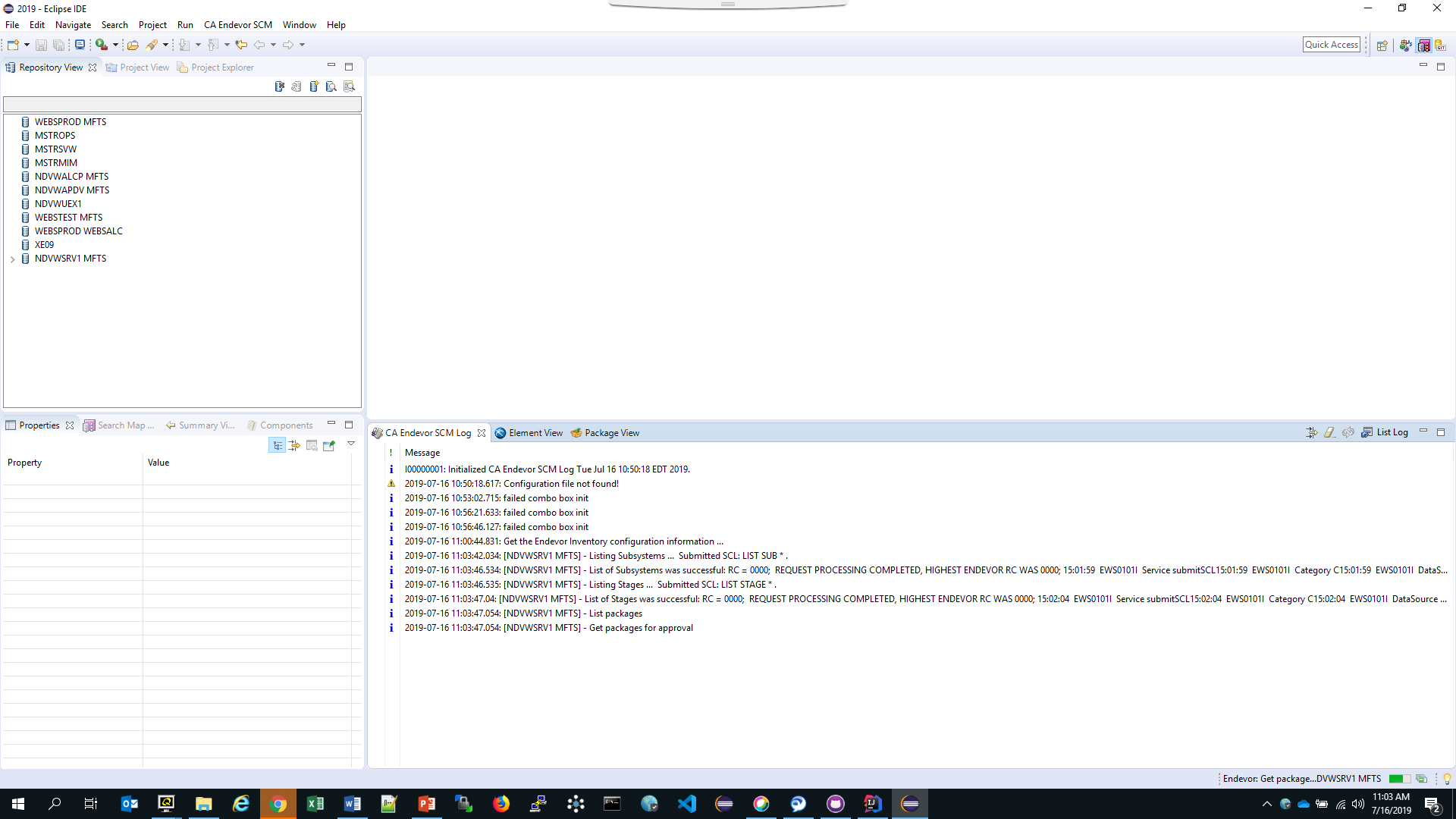 [Speaker Notes: Because CA purchased MANY software products over the years from multiple companies, their methodologies for source management and product delivery were very diverse.  All had some pro’s and con’s, but after analysis and demonstrations by the experts, the best part of all the different utilities, tools and techniques were identified and marked for inclusion into the application to be used.]
Add a Project
The inventory in this case is:
System: ESCM888
Subsystem: BRB
Environment: DEV

Note the + sign next to the Stage #1.  This indicates the ENTRY stage.
Obtain the list of Endevor Systems
Drill down to the Endevor inventory you want to work with
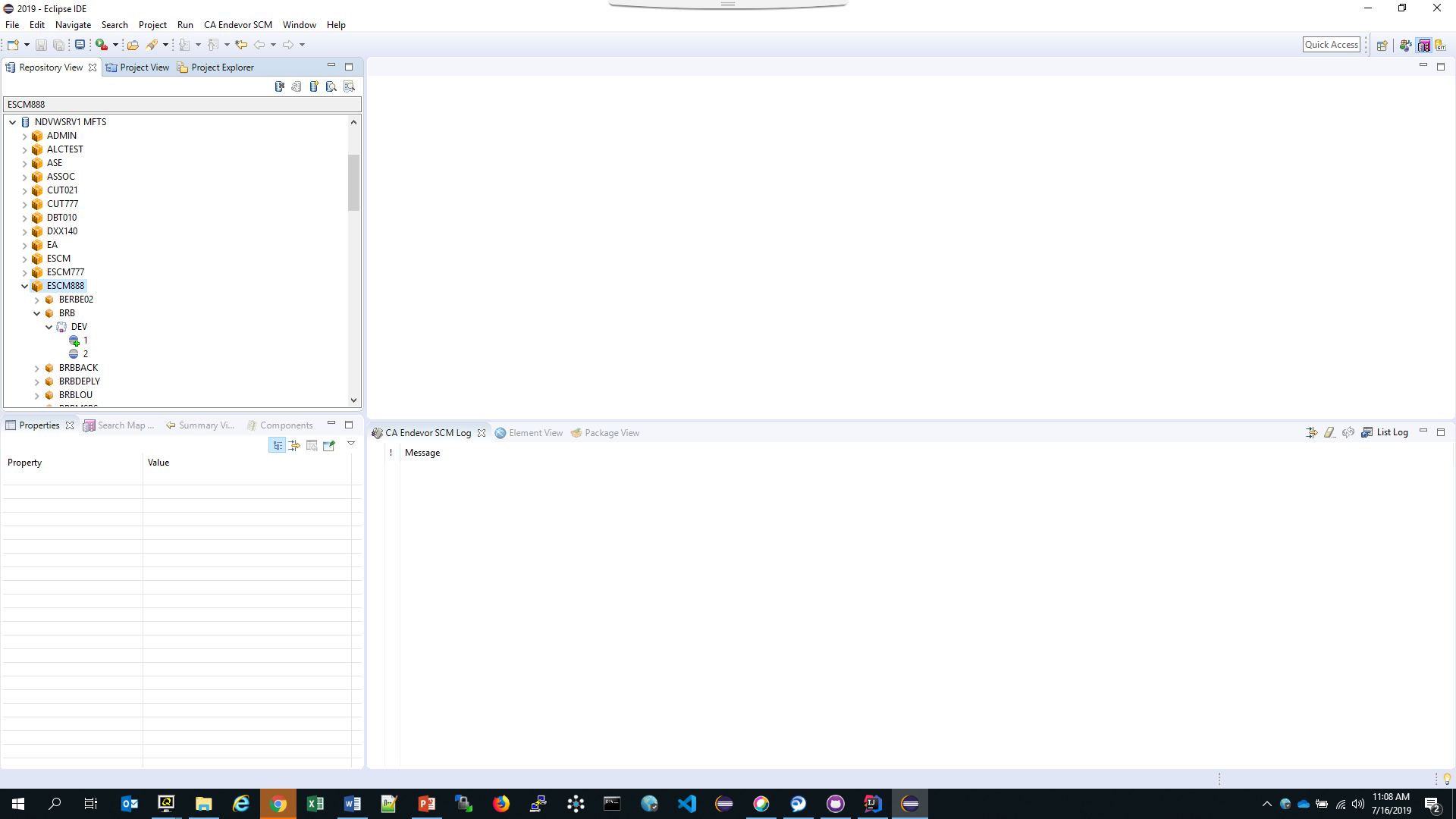 [Speaker Notes: Because CA purchased MANY software products over the years from multiple companies, their methodologies for source management and product delivery were very diverse.  All had some pro’s and con’s, but after analysis and demonstrations by the experts, the best part of all the different utilities, tools and techniques were identified and marked for inclusion into the application to be used.]
Add a Project
Right Mouse click the Entry Stage and see 
ADD PROJECT
Then Left Mouse Click to invoke the wizard
Add a Project
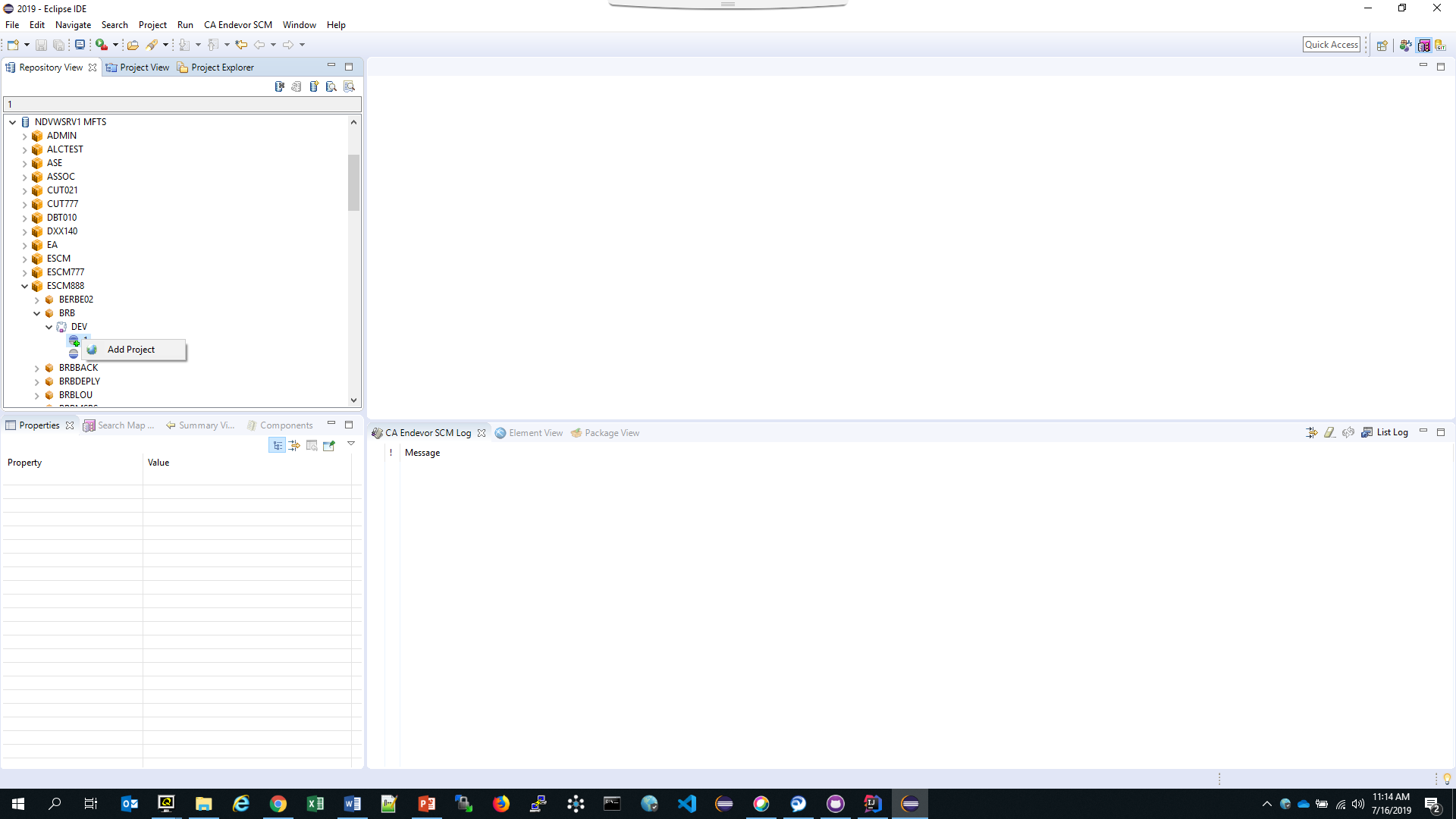 [Speaker Notes: Because CA purchased MANY software products over the years from multiple companies, their methodologies for source management and product delivery were very diverse.  All had some pro’s and con’s, but after analysis and demonstrations by the experts, the best part of all the different utilities, tools and techniques were identified and marked for inclusion into the application to be used.]
Add a Project
Enter details about this project:
NAME: Something useful perhaps?
COMMENT: Used for ALL Endevor Actions
CCID: Denotes the Change Control ID
Make sure to uncheck the Show Elements from Project Location Only box

Click FINISH and watch the Log.
Define the Project Filters
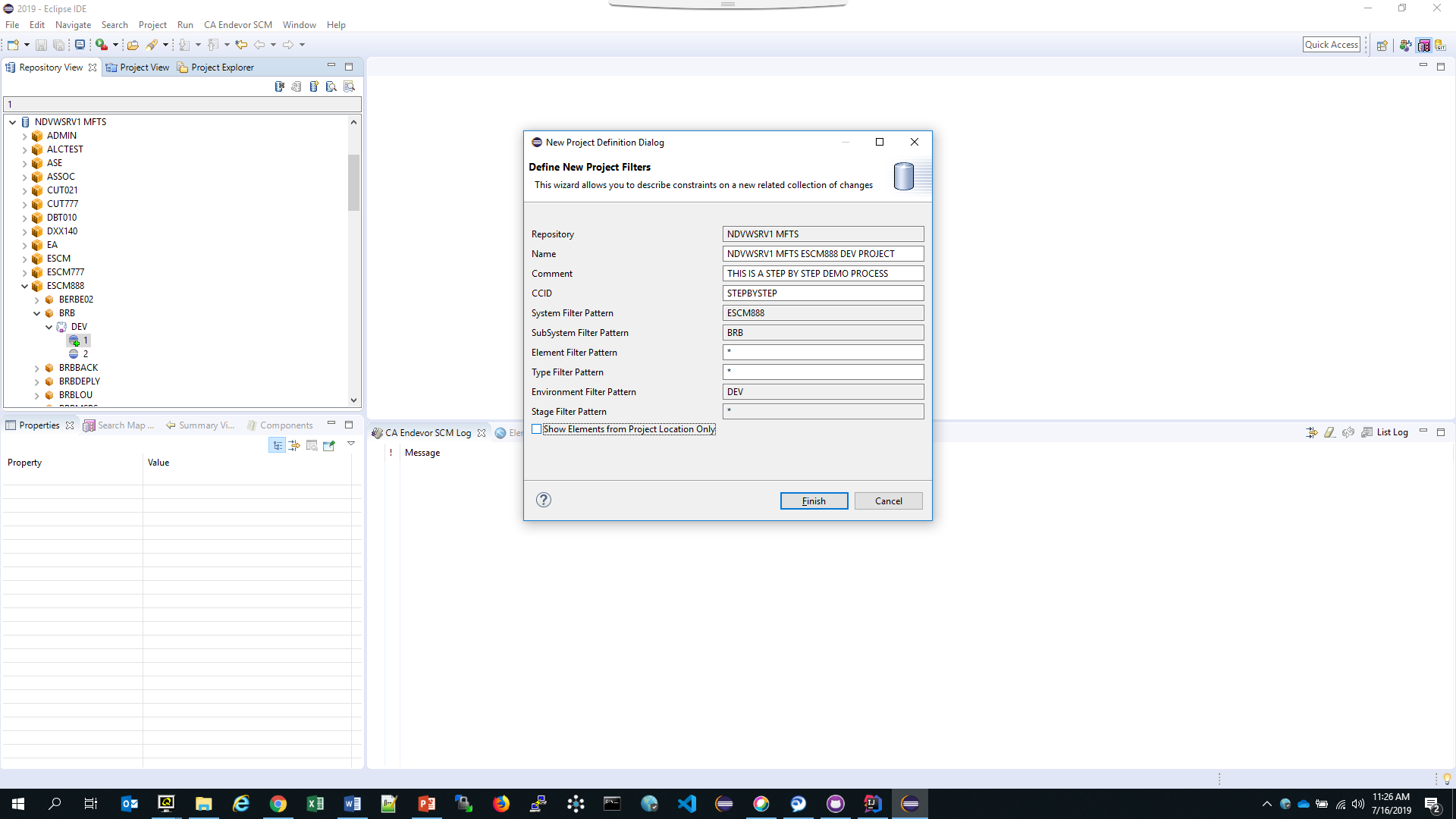 [Speaker Notes: Because CA purchased MANY software products over the years from multiple companies, their methodologies for source management and product delivery were very diverse.  All had some pro’s and con’s, but after analysis and demonstrations by the experts, the best part of all the different utilities, tools and techniques were identified and marked for inclusion into the application to be used.]
Add a Project
Success?
The Project will be defined and a caret to the left of the project will indicate a view will be available.
Left Mouse Click on the caret to expand the view.
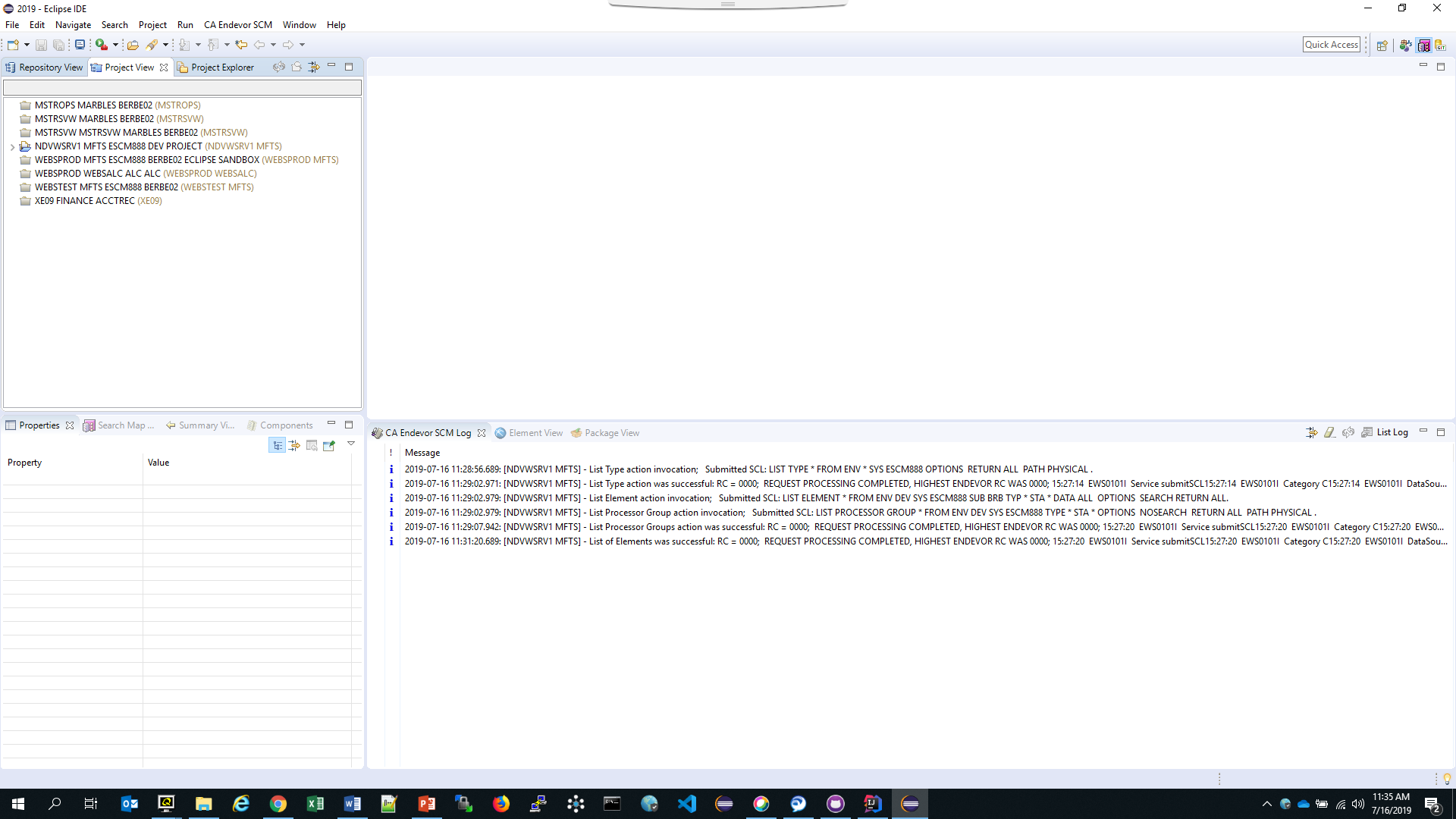 [Speaker Notes: Because CA purchased MANY software products over the years from multiple companies, their methodologies for source management and product delivery were very diverse.  All had some pro’s and con’s, but after analysis and demonstrations by the experts, the best part of all the different utilities, tools and techniques were identified and marked for inclusion into the application to be used.]
View Elements
Once Project defined, the elements will be displayed in the Element View
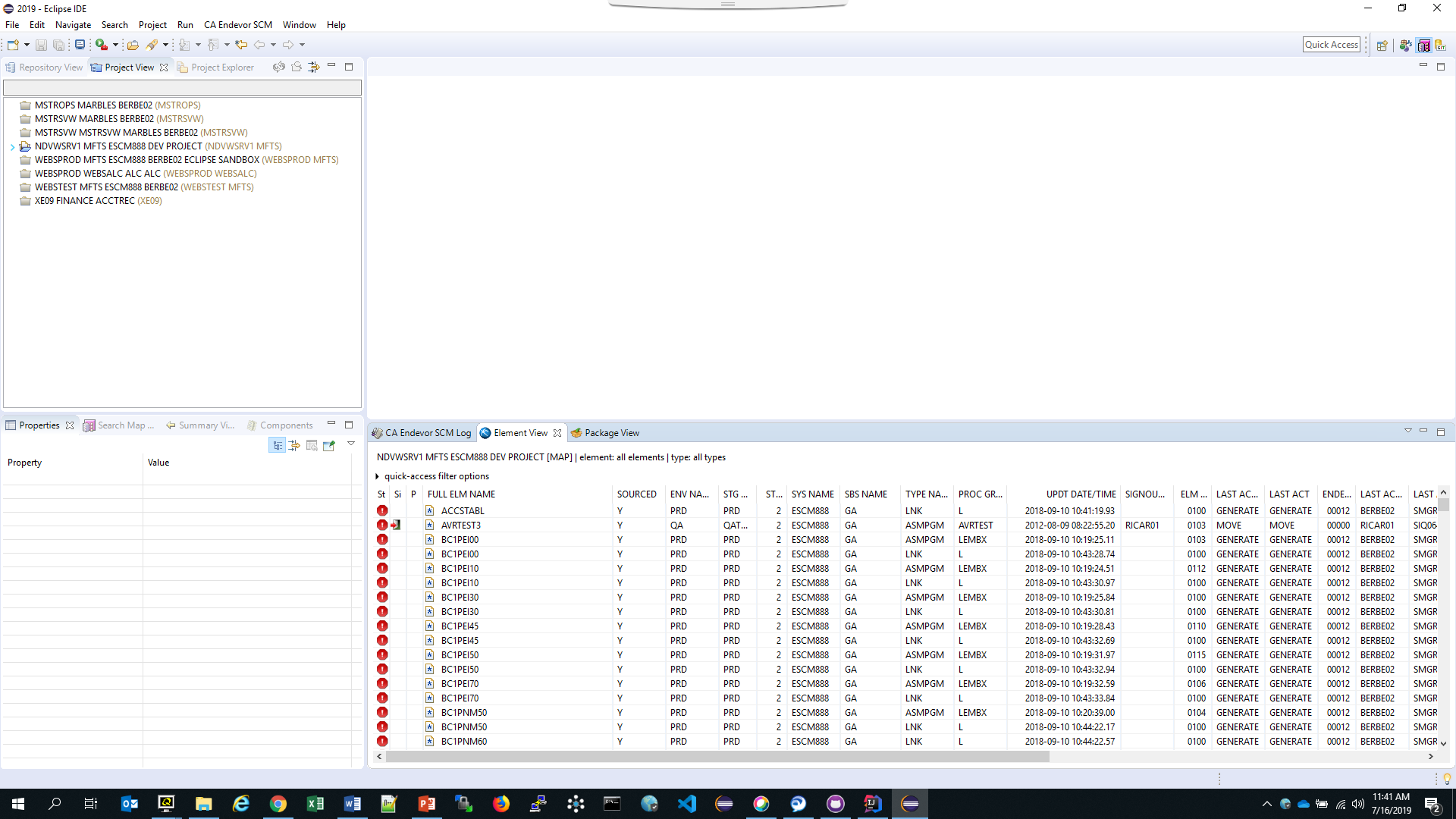 Click on the Element View
Tab to see the 
Elements in the inventory
[Speaker Notes: Because CA purchased MANY software products over the years from multiple companies, their methodologies for source management and product delivery were very diverse.  All had some pro’s and con’s, but after analysis and demonstrations by the experts, the best part of all the different utilities, tools and techniques were identified and marked for inclusion into the application to be used.]
Add Elements to Project
Expand the Project
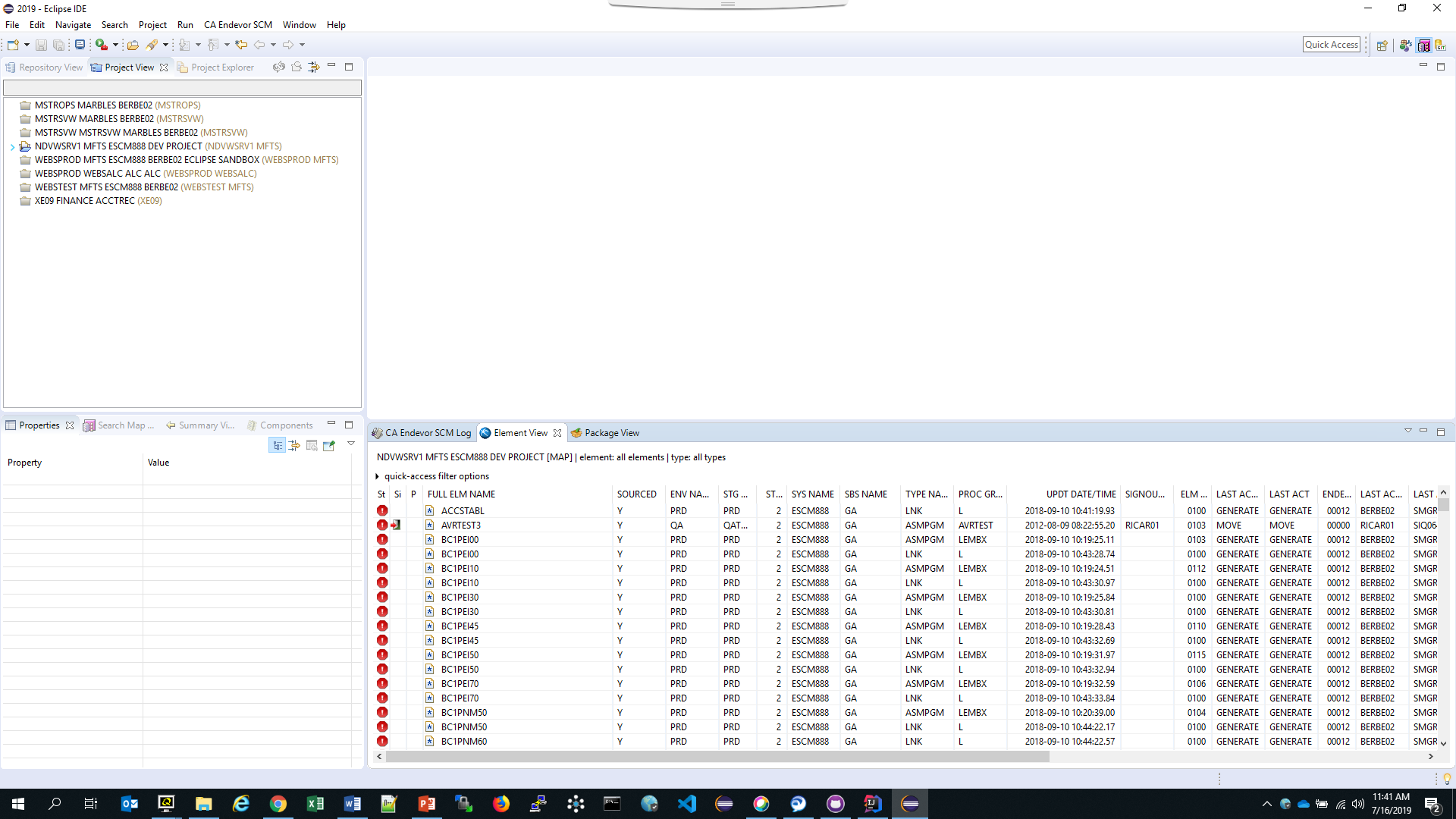 Click the caret to the left of the Project to view the folders to work in
[Speaker Notes: Because CA purchased MANY software products over the years from multiple companies, their methodologies for source management and product delivery were very diverse.  All had some pro’s and con’s, but after analysis and demonstrations by the experts, the best part of all the different utilities, tools and techniques were identified and marked for inclusion into the application to be used.]
Add Elements to Project
Expand the Project
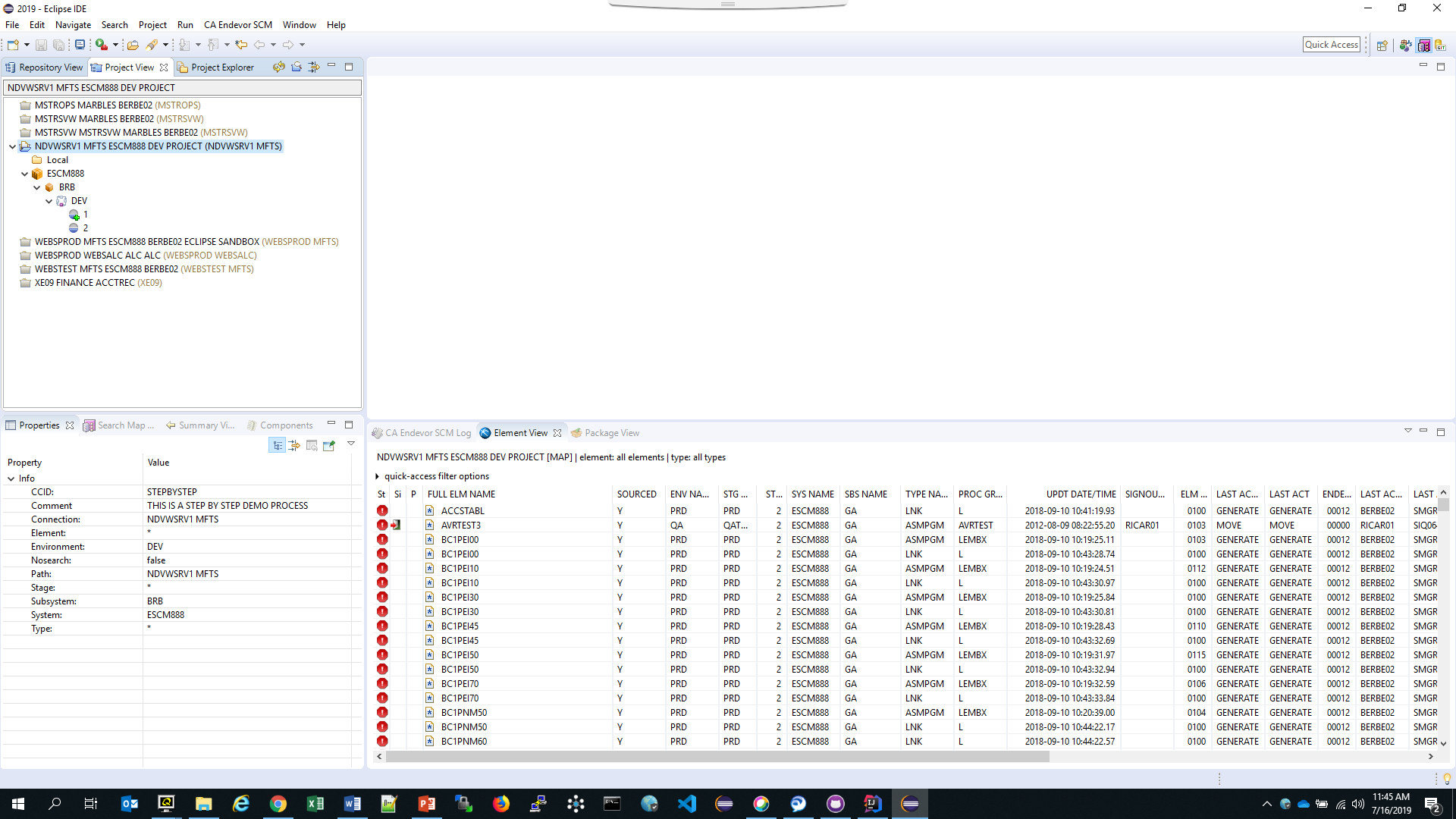 Note the LOCAL folder has no caret to the left of it.
This means that it is empty and ready for action.
The next step is to find the element to be modified for source change.
[Speaker Notes: Because CA purchased MANY software products over the years from multiple companies, their methodologies for source management and product delivery were very diverse.  All had some pro’s and con’s, but after analysis and demonstrations by the experts, the best part of all the different utilities, tools and techniques were identified and marked for inclusion into the application to be used.]
The caret for Quick-Access filter options will display a filter.  
This filter is set for TYPE SAMPLE.
The element list is only SAMPLE types.
Hovering over the element will display the name.
Right mouse click allows for ADD TO PROJECT.
Add Elements to Project
Select the element
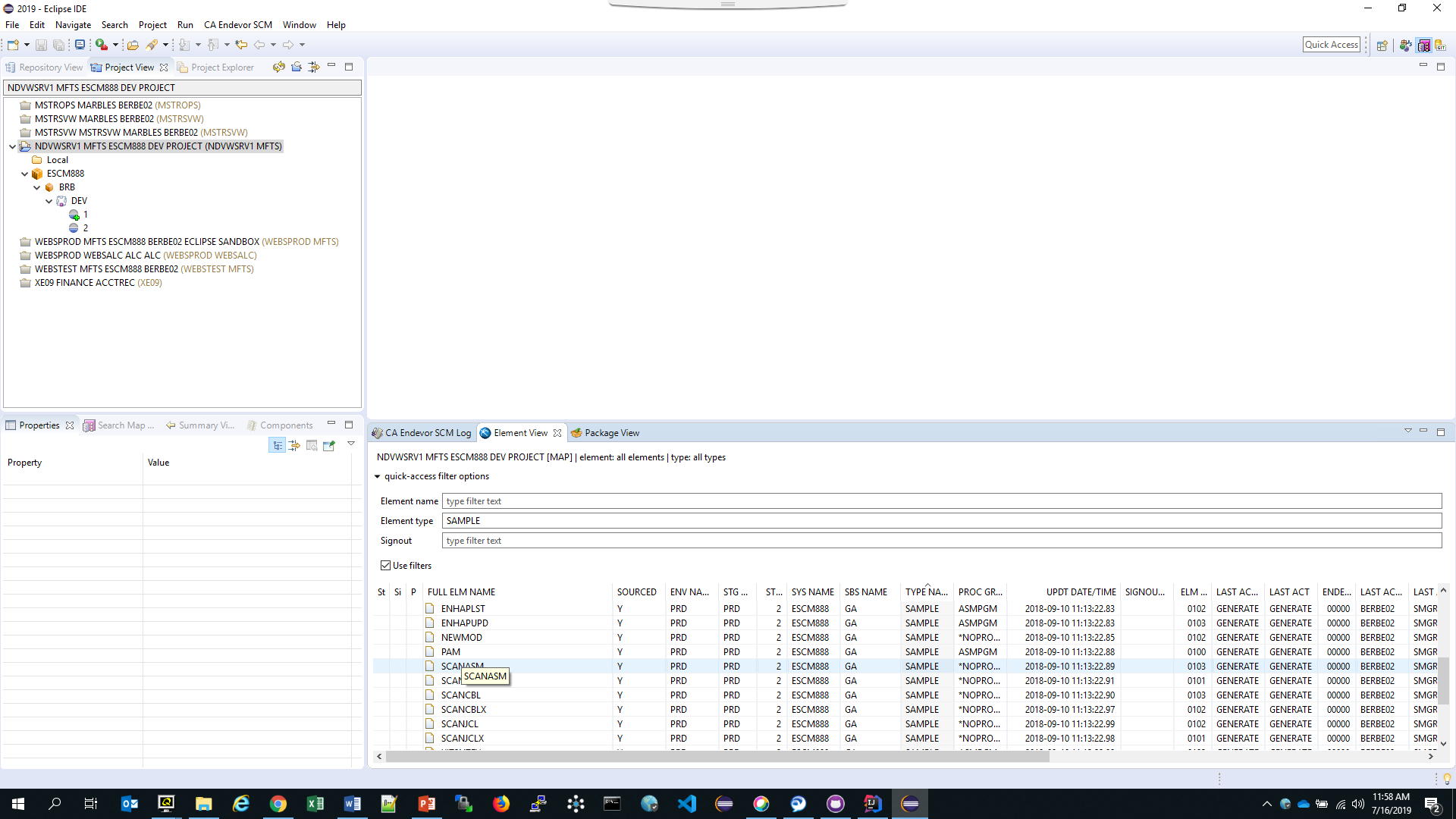 [Speaker Notes: Because CA purchased MANY software products over the years from multiple companies, their methodologies for source management and product delivery were very diverse.  All had some pro’s and con’s, but after analysis and demonstrations by the experts, the best part of all the different utilities, tools and techniques were identified and marked for inclusion into the application to be used.]
The Right mouse click offers different options for manipulating elements, but the key one here is to add the element to your local directory.
Add Elements to Project
Add to Project
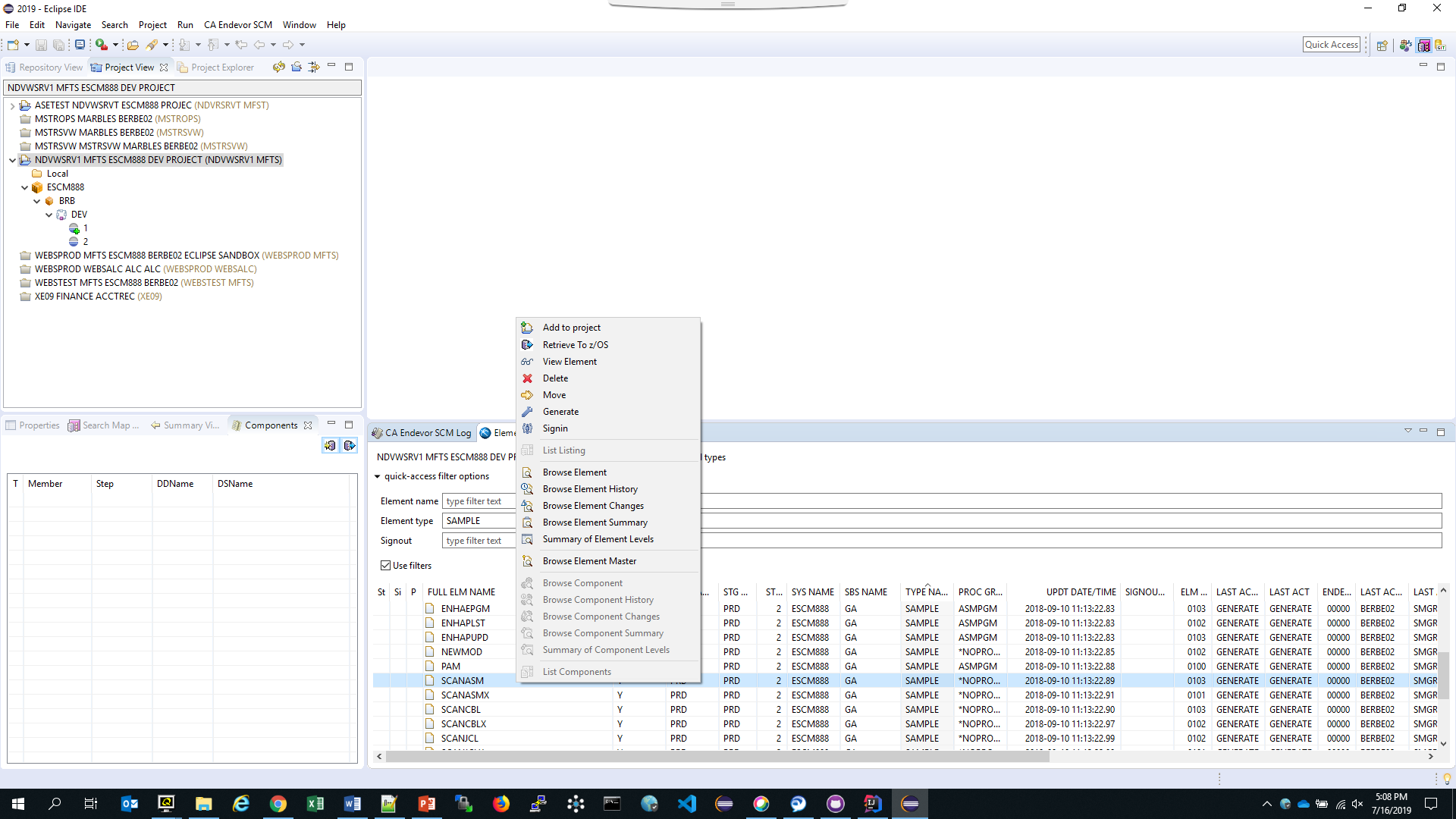 [Speaker Notes: Because CA purchased MANY software products over the years from multiple companies, their methodologies for source management and product delivery were very diverse.  All had some pro’s and con’s, but after analysis and demonstrations by the experts, the best part of all the different utilities, tools and techniques were identified and marked for inclusion into the application to be used.]
The wizard will offer options.

Select ALWAYS TRUNCATE TO SOURCE LENGTH and
REMEMBER GENERAL OPTIONS.
Click OK
Add Elements to Project
Add to Project
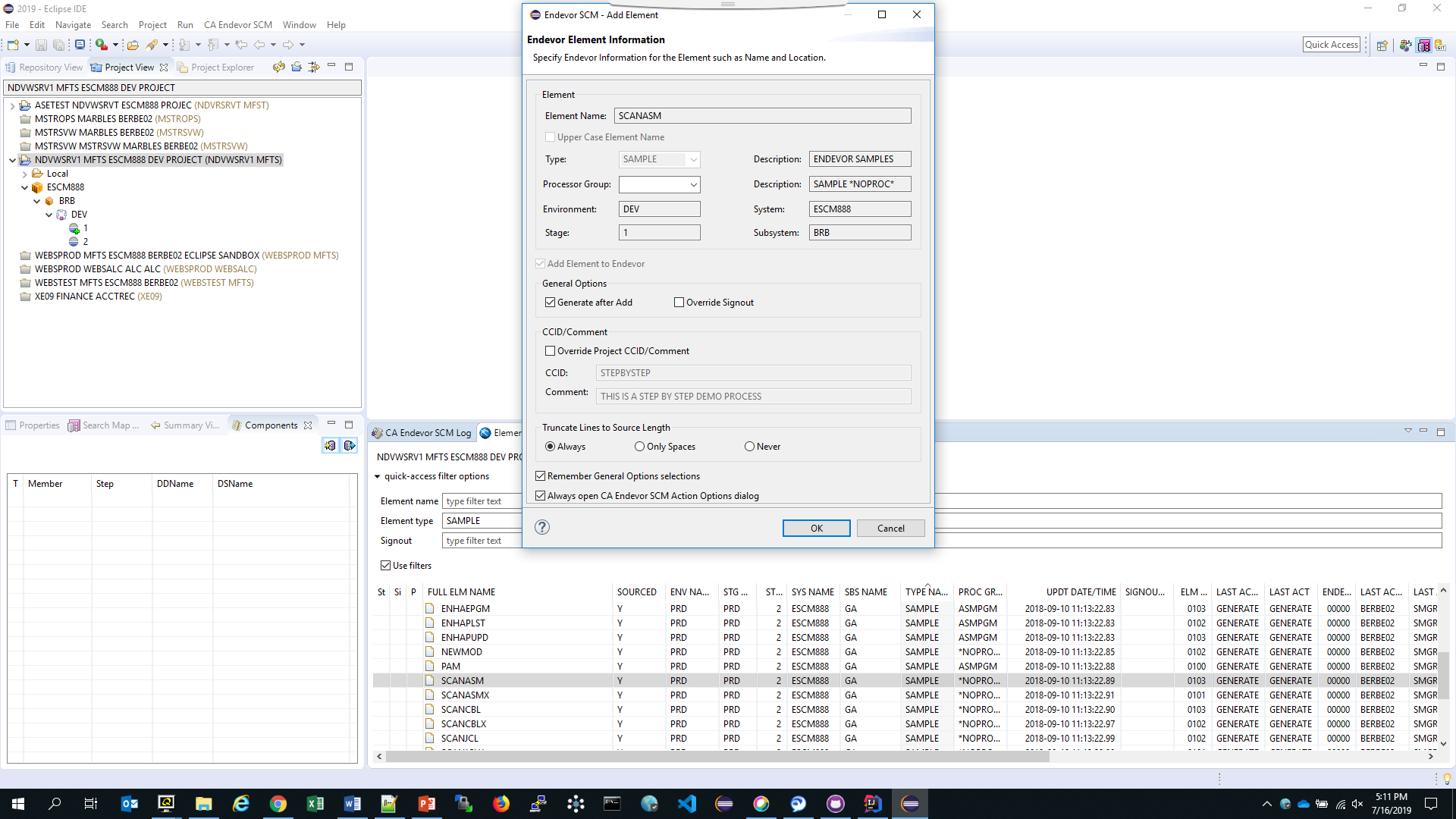 [Speaker Notes: Because CA purchased MANY software products over the years from multiple companies, their methodologies for source management and product delivery were very diverse.  All had some pro’s and con’s, but after analysis and demonstrations by the experts, the best part of all the different utilities, tools and techniques were identified and marked for inclusion into the application to be used.]
The wizard will offer options.

Select ALWAYS TRUNCATE TO SOURCE LENGTH and
REMEMBER GENERAL OPTIONS.
Click OK
If the element is not signed out a prompt asking to signout.
Select YES.
Add Elements to Project
Add to Project
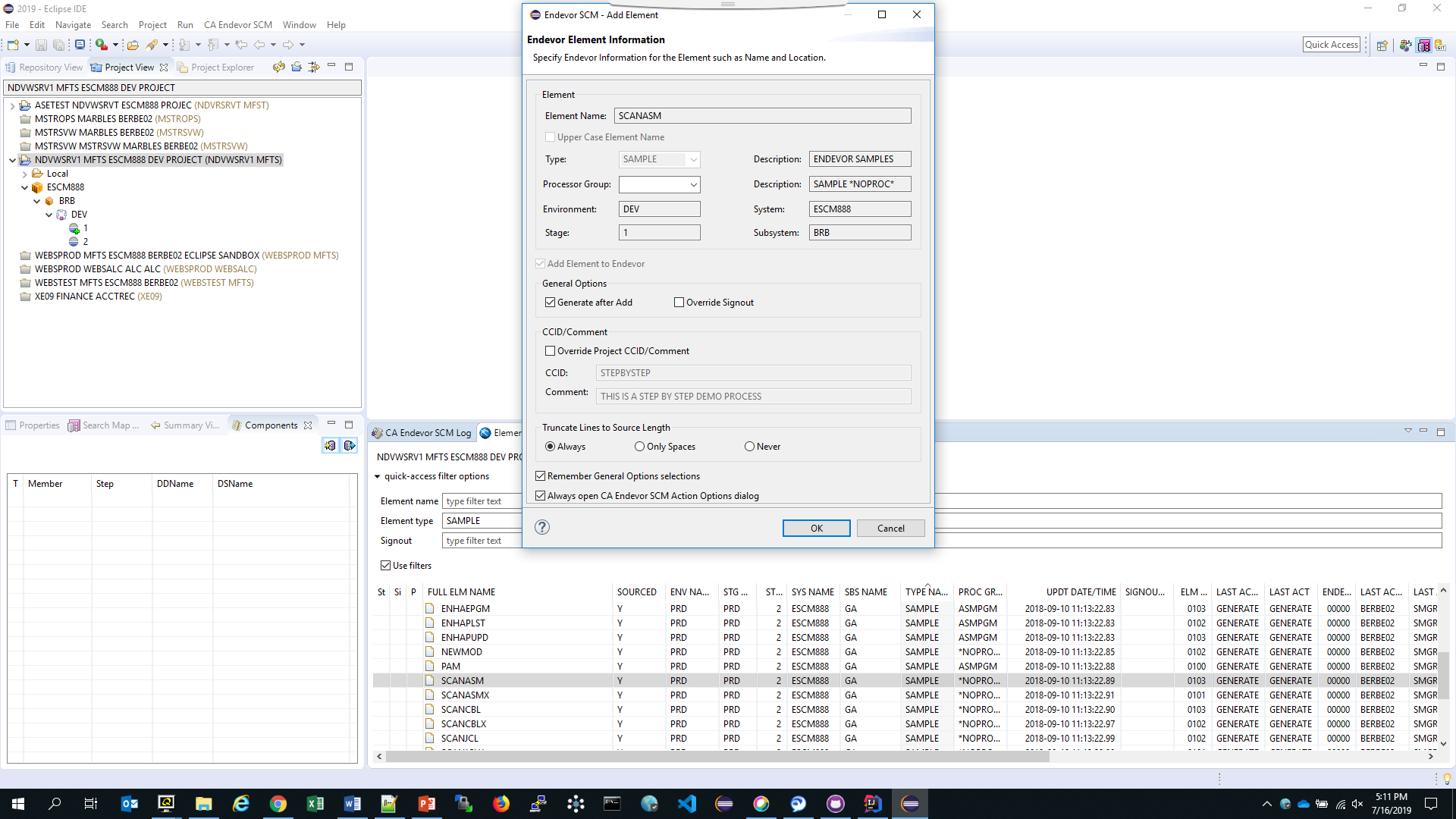 [Speaker Notes: Because CA purchased MANY software products over the years from multiple companies, their methodologies for source management and product delivery were very diverse.  All had some pro’s and con’s, but after analysis and demonstrations by the experts, the best part of all the different utilities, tools and techniques were identified and marked for inclusion into the application to be used.]
When the element is in the local directory, it is signified by the caret to the left of the local directory.

Expand the director to see the element in the local file.

Doubleclick to Edit the element.
Edit Element
Edit in LOCAL directory
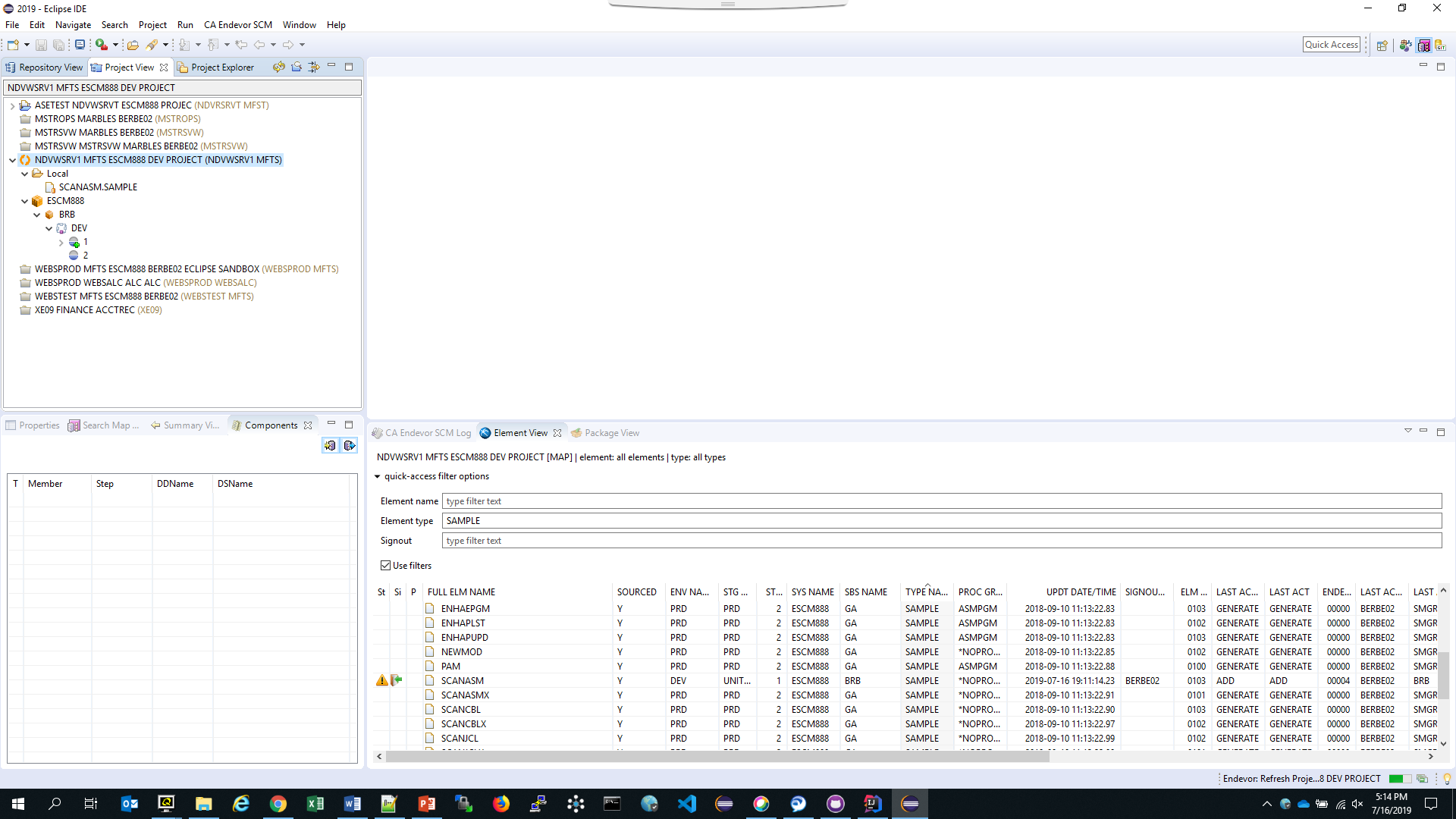 [Speaker Notes: Because CA purchased MANY software products over the years from multiple companies, their methodologies for source management and product delivery were very diverse.  All had some pro’s and con’s, but after analysis and demonstrations by the experts, the best part of all the different utilities, tools and techniques were identified and marked for inclusion into the application to be used.]
Line 8 was changed by comments.
Element must be saved now in local directory.
Edit Element
Edit in LOCAL directory
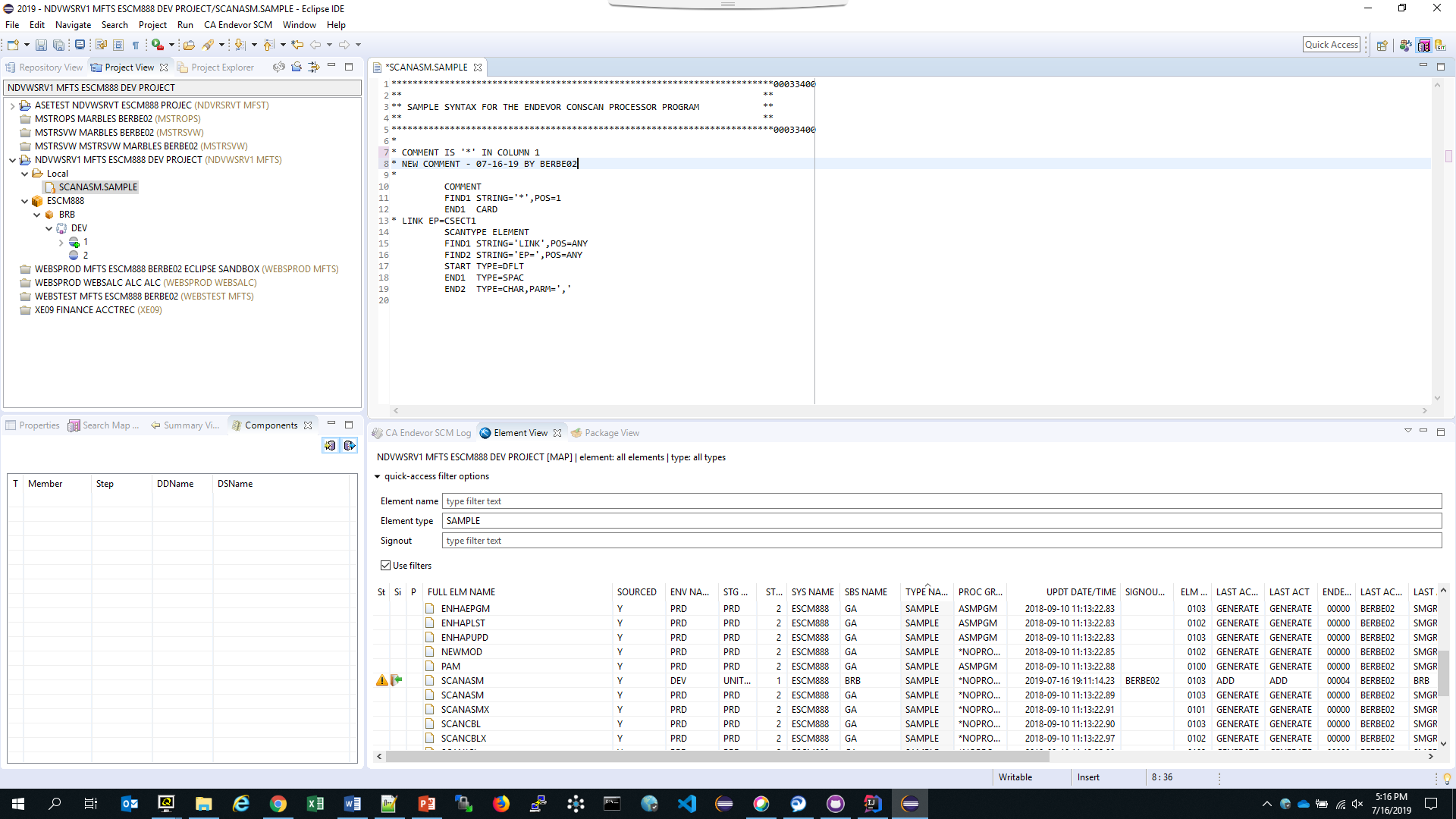 [Speaker Notes: Because CA purchased MANY software products over the years from multiple companies, their methodologies for source management and product delivery were very diverse.  All had some pro’s and con’s, but after analysis and demonstrations by the experts, the best part of all the different utilities, tools and techniques were identified and marked for inclusion into the application to be used.]
Once saved, there is a + sign next to the element in the local directory. 
This means it was edited and must now be added back into Endevor.
Edit Element
Edit in LOCAL directory
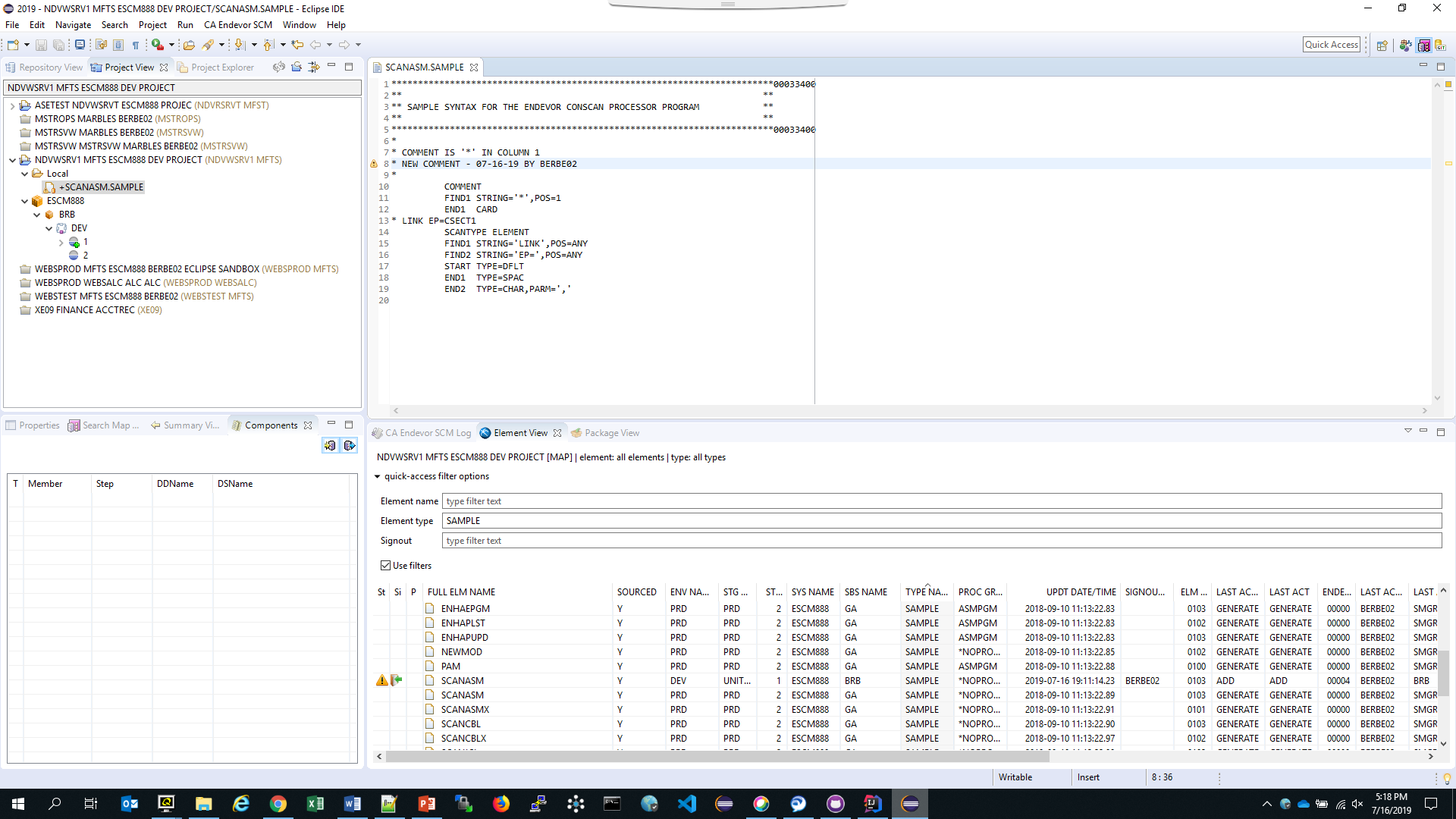 [Speaker Notes: Because CA purchased MANY software products over the years from multiple companies, their methodologies for source management and product delivery were very diverse.  All had some pro’s and con’s, but after analysis and demonstrations by the experts, the best part of all the different utilities, tools and techniques were identified and marked for inclusion into the application to be used.]
Right Mouse click element IN the local director for options available to the element.
Click on Add Element
Update element back into Endevor
Update Element
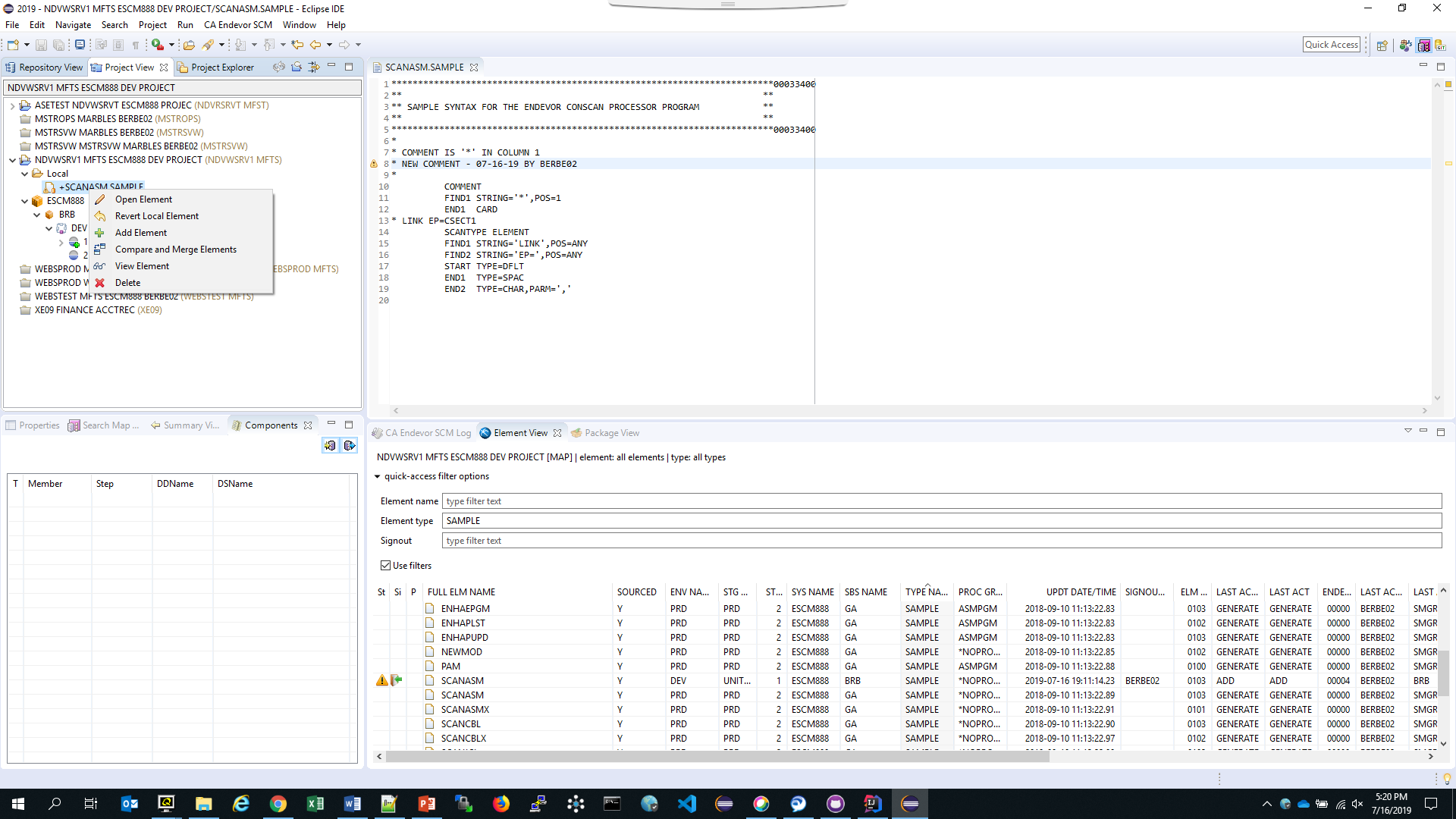 [Speaker Notes: Because CA purchased MANY software products over the years from multiple companies, their methodologies for source management and product delivery were very diverse.  All had some pro’s and con’s, but after analysis and demonstrations by the experts, the best part of all the different utilities, tools and techniques were identified and marked for inclusion into the application to be used.]
Satisfy the options.

Reminder:
ALWAYS TRUNCATE TO SOURCE LENGTH

Click OK
Update element back into Endevor
Update Element
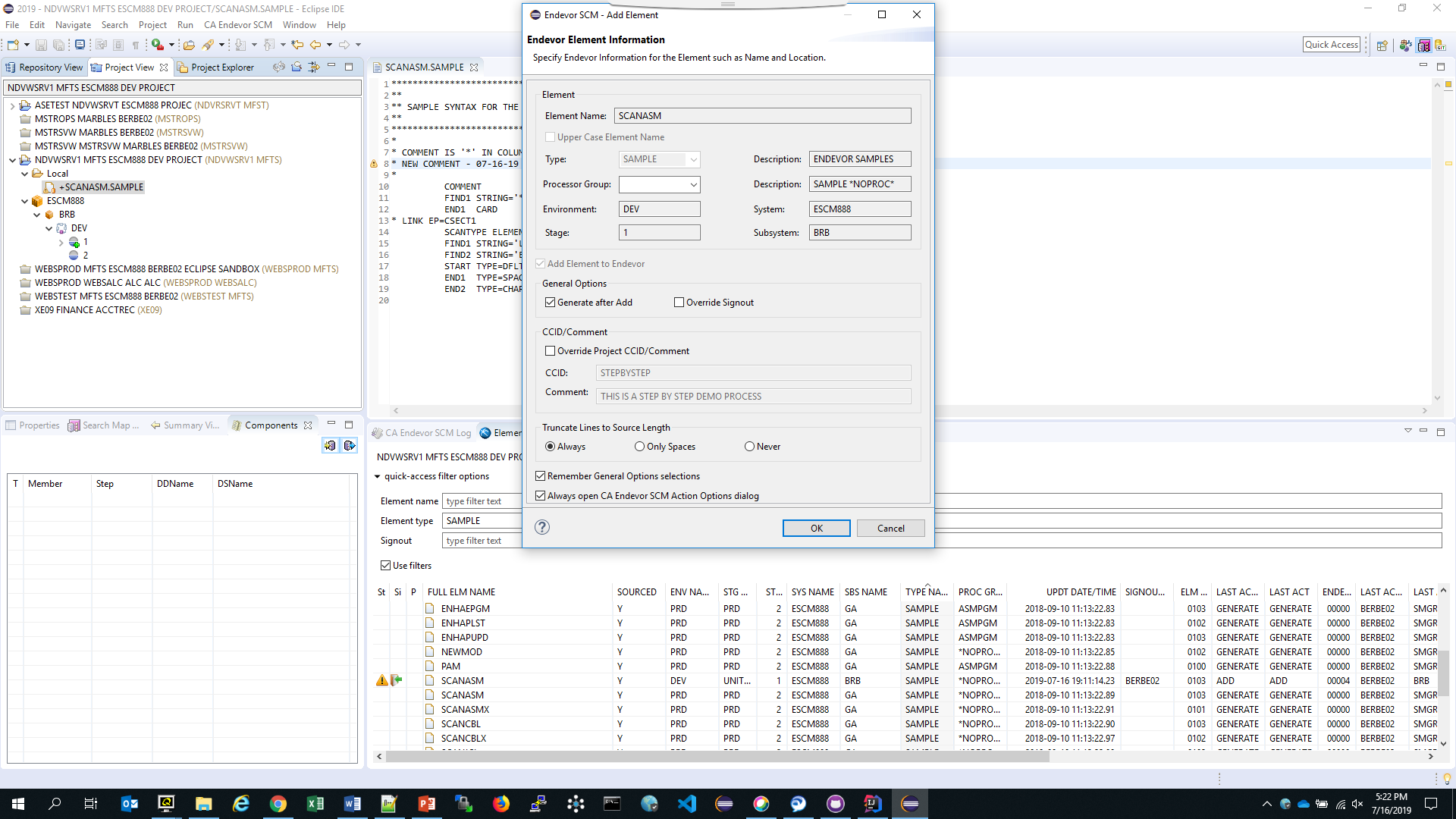 [Speaker Notes: Because CA purchased MANY software products over the years from multiple companies, their methodologies for source management and product delivery were very diverse.  All had some pro’s and con’s, but after analysis and demonstrations by the experts, the best part of all the different utilities, tools and techniques were identified and marked for inclusion into the application to be used.]
View the Endevor Log for activity and success.
The + sign is now missing from element in LOCAL Directory
Update element back into Endevor
Update Element
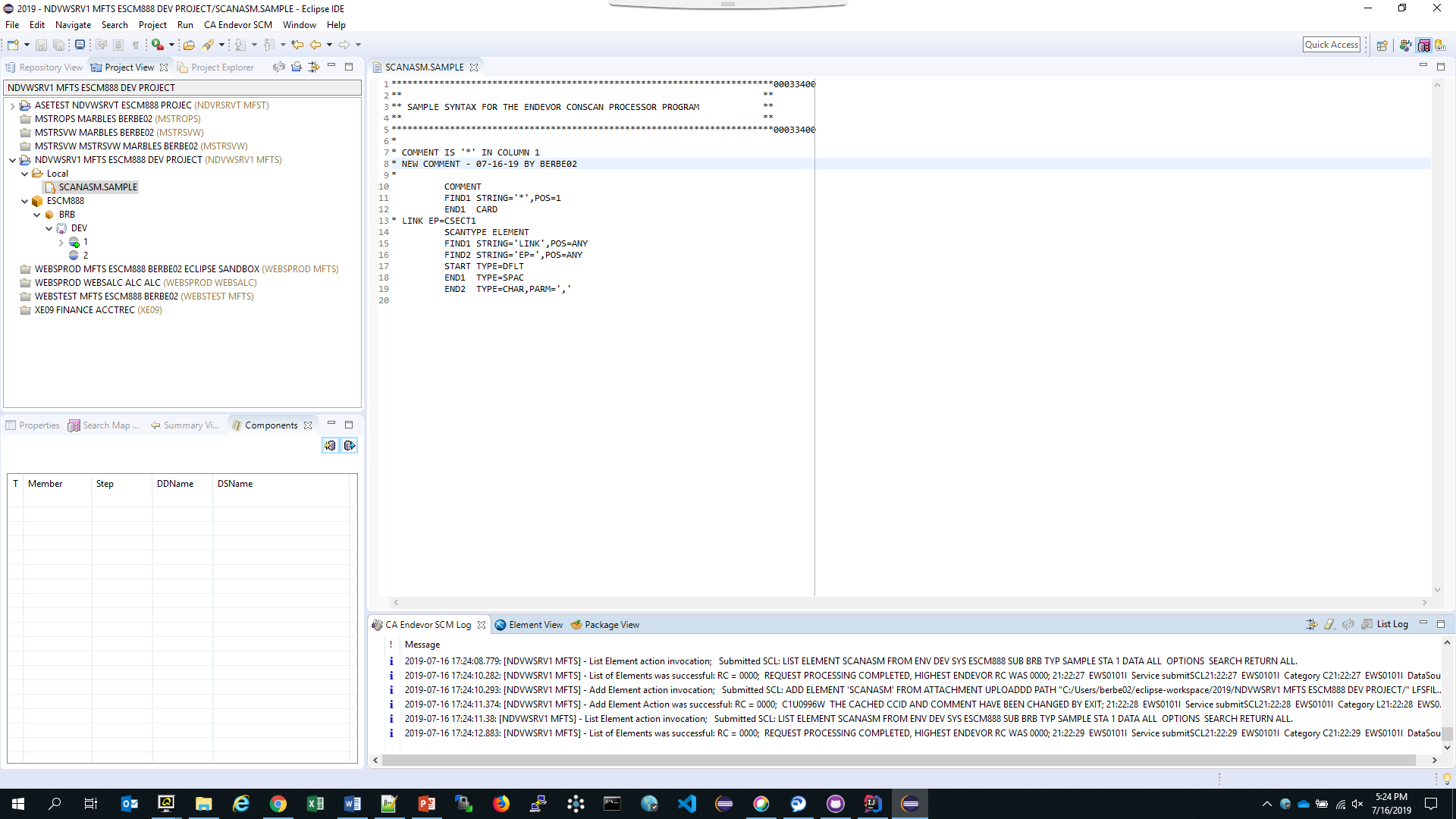 [Speaker Notes: Because CA purchased MANY software products over the years from multiple companies, their methodologies for source management and product delivery were very diverse.  All had some pro’s and con’s, but after analysis and demonstrations by the experts, the best part of all the different utilities, tools and techniques were identified and marked for inclusion into the application to be used.]
Element is now in DEV with an updated Version Level (from 0103 to 0104)
Update element back into Endevor
Update Element
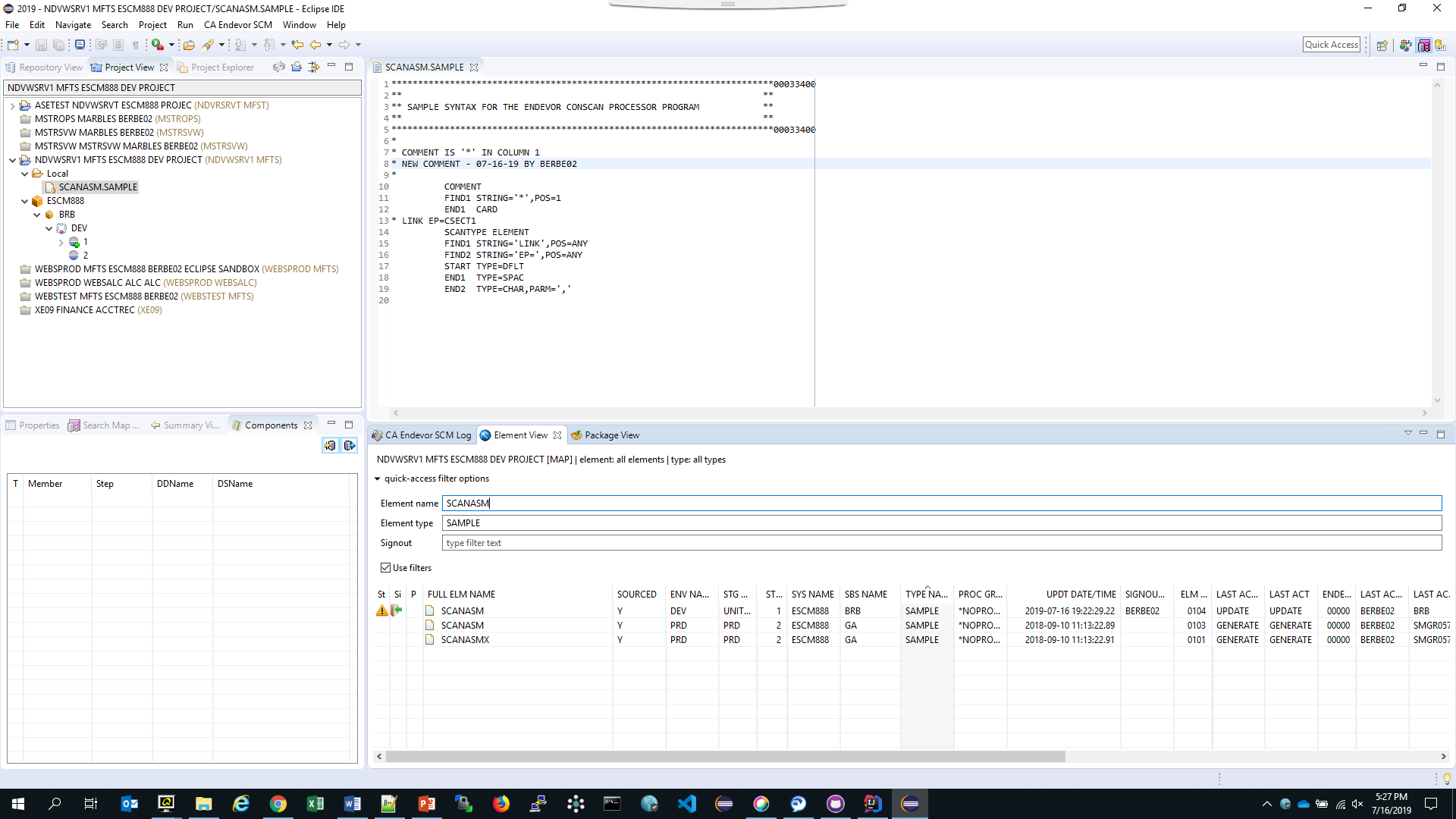 [Speaker Notes: Because CA purchased MANY software products over the years from multiple companies, their methodologies for source management and product delivery were very diverse.  All had some pro’s and con’s, but after analysis and demonstrations by the experts, the best part of all the different utilities, tools and techniques were identified and marked for inclusion into the application to be used.]